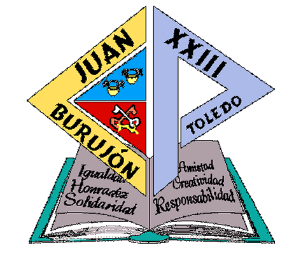 Mi curso 2019-2020
3 cosas positivas que he aprendido
Antes pensaba que…
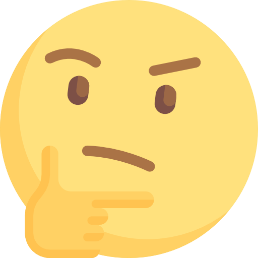 Reflexiones sobre este año
Pero ahora pienso que…
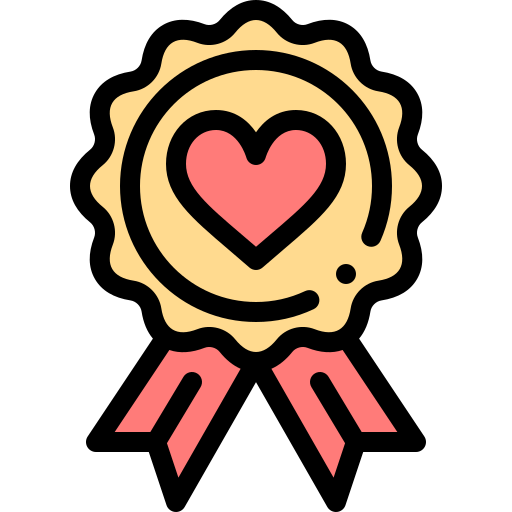